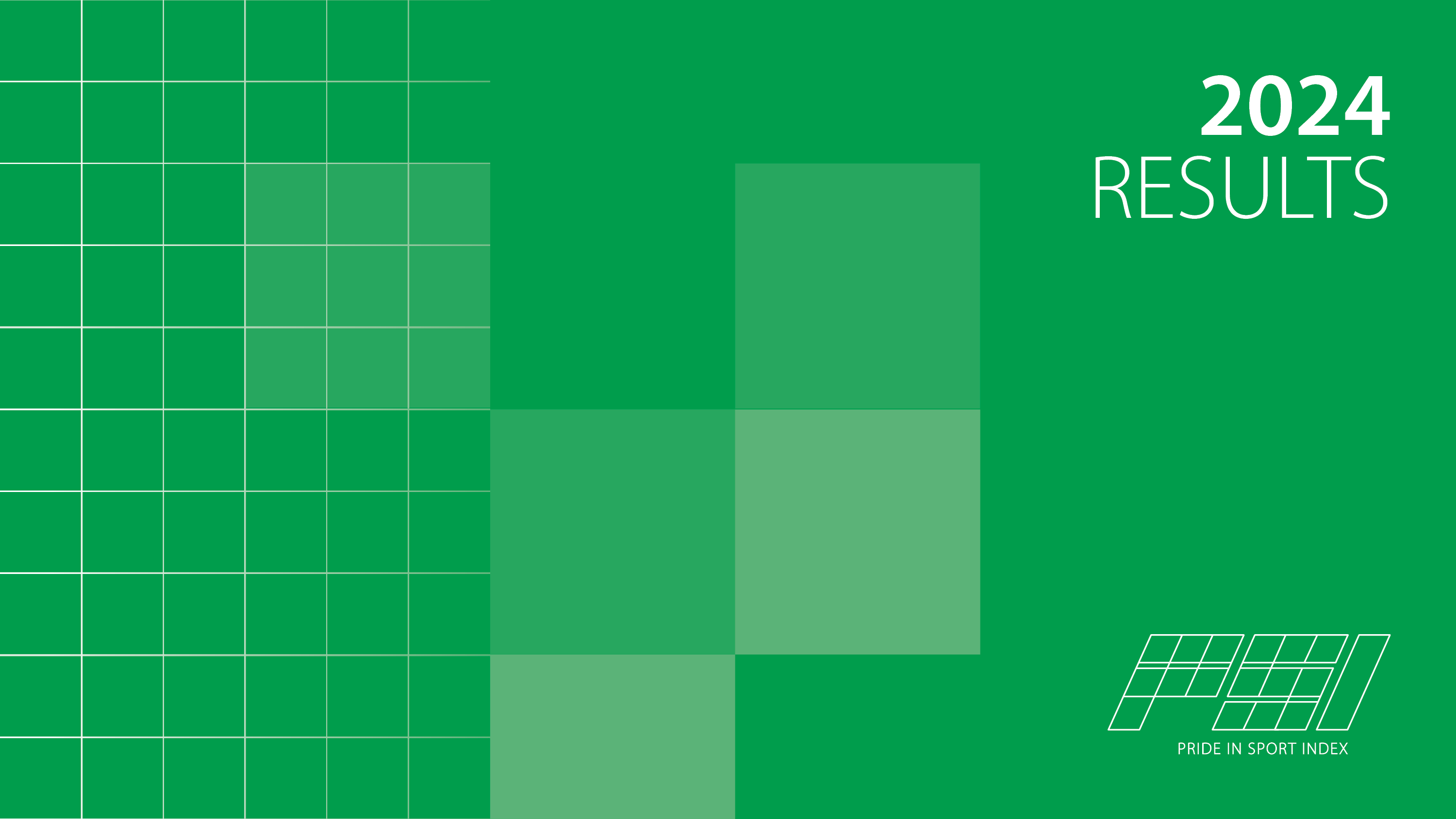 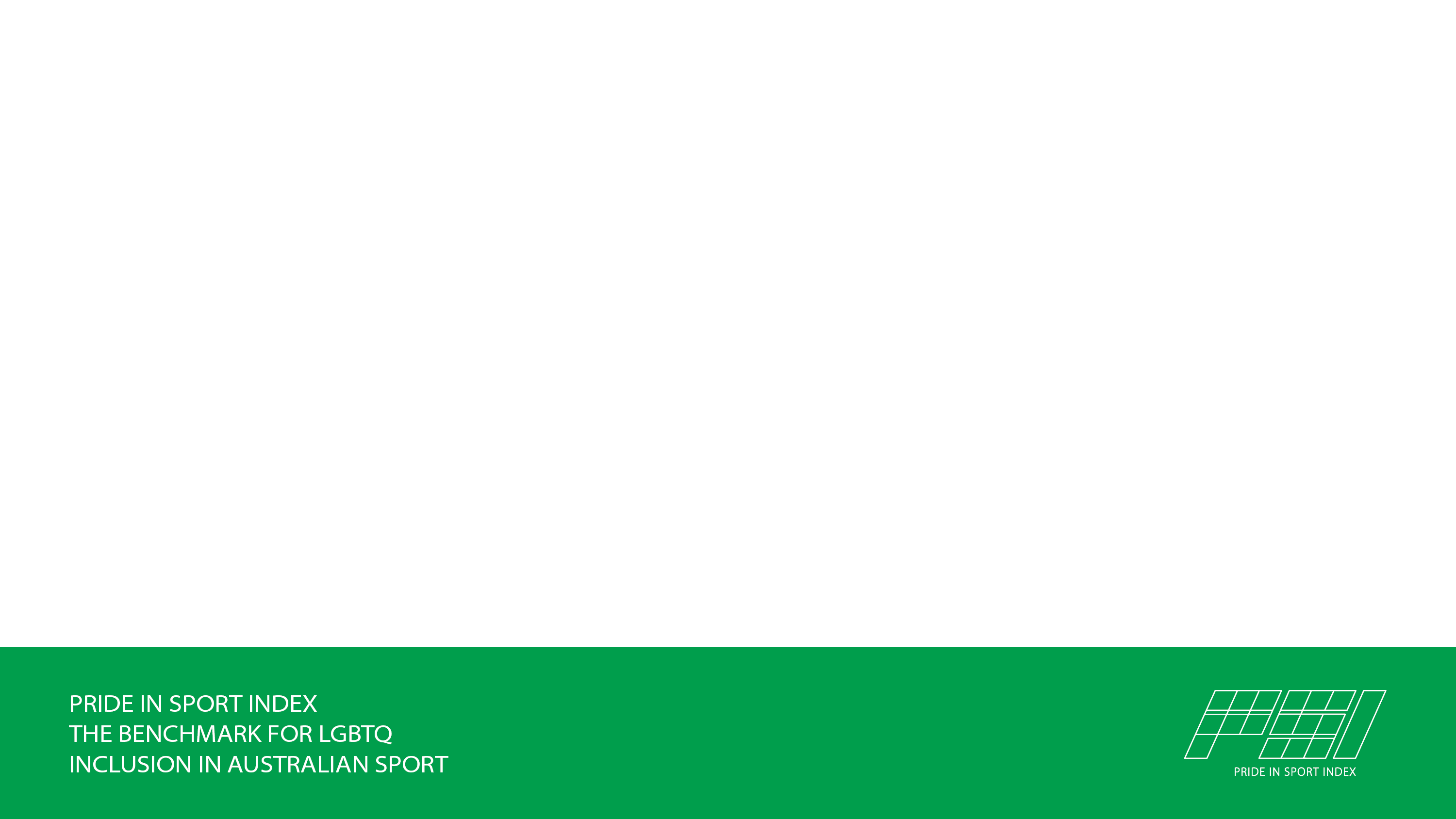 DELETE THIS SLIDE BEFORE YOUR PRESENTATION
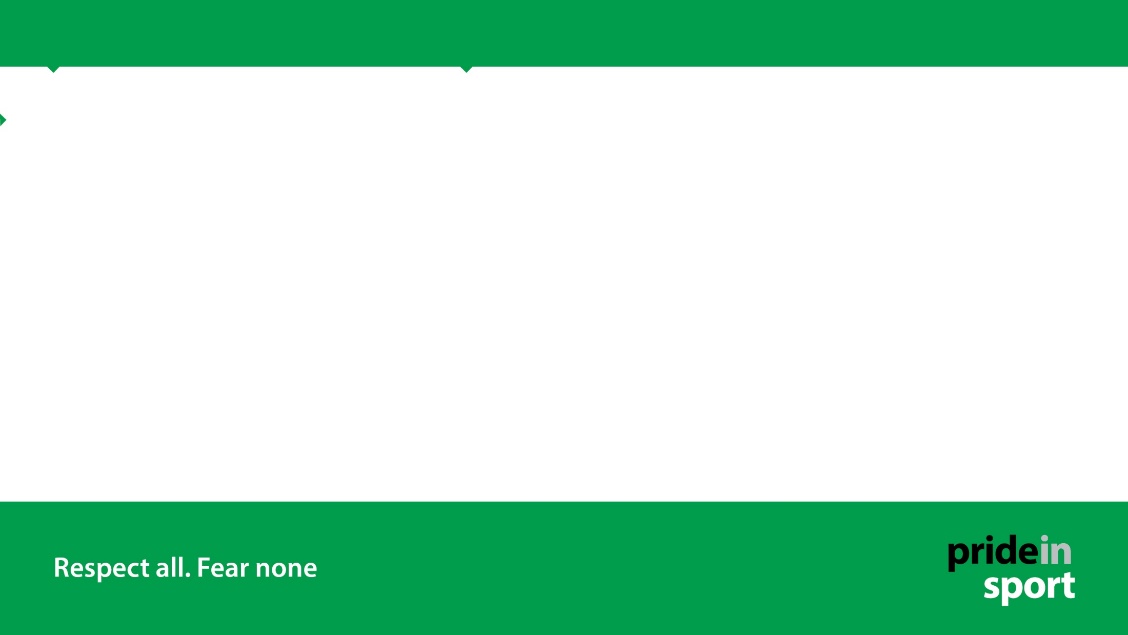 This PowerPoint presentation has been developed to assist you present your PSI results back to your executive, diversity team and network.
The PowerPoint deck may be edited to remove the slides that are not relevant to your submission.  
To present this back to your teams:
Remove any benchmarking slides and title pages that may not be relevant to you
Using your transcript results,  add speakers notes and your scores for each section as a reference during presentations
Edit this presentation to incorporate your results prior to feeding back to your team / executive.
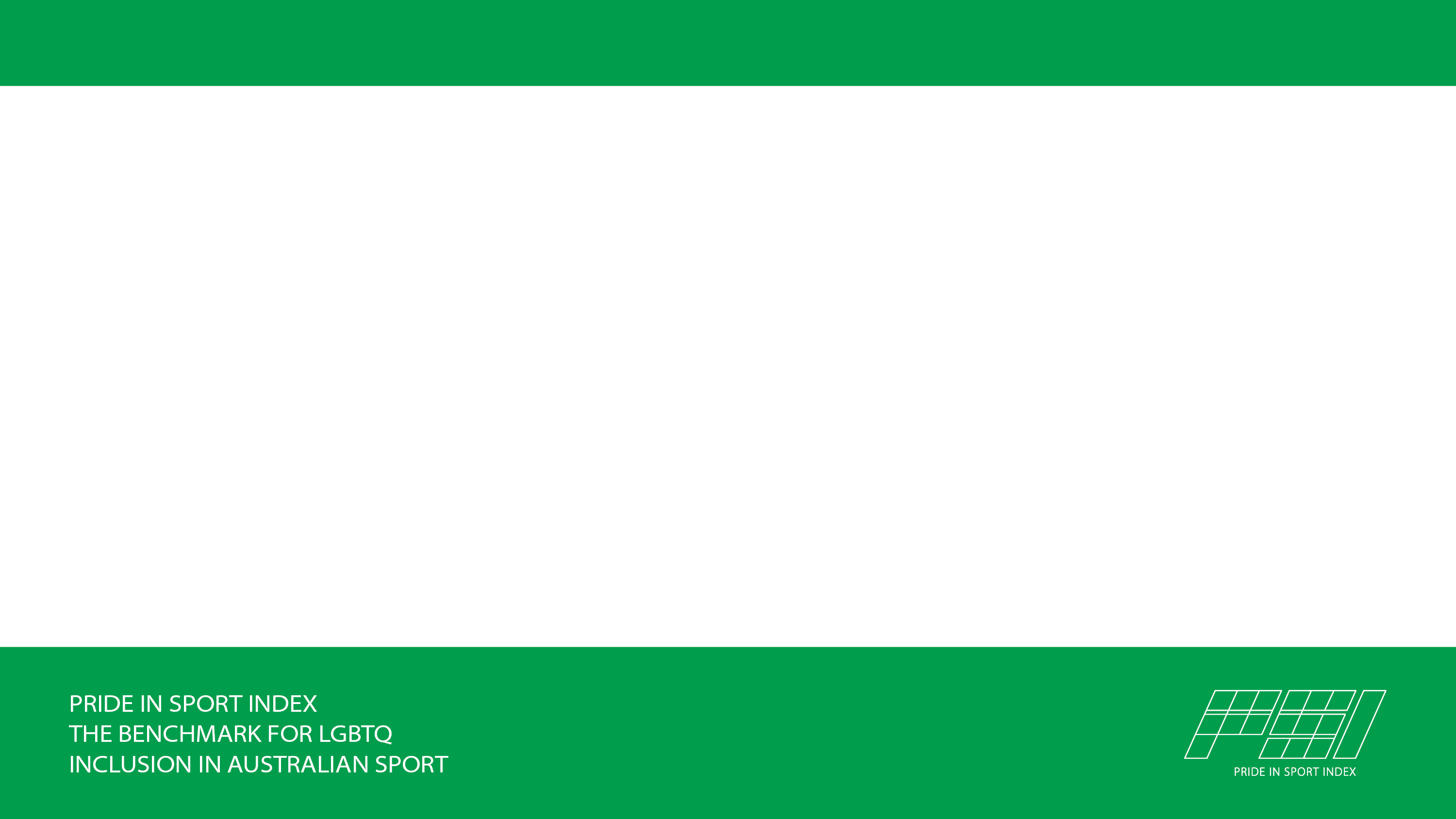 What is the PSI Submission?
National benchmarking instrument for LGBTQ+ inclusion in Australian sport and sporting organisations
Enables large and community organisations to benchmark against like organisations
Provides Australian sporting organisations with the ability to assess their own practice and determine what constitutes good practice
Tool to benchmark initiatives against an external measure and other sporting organisations
Provides year on year results by which to gauge improvements, as well as identifying opportunities for future improvement
Optional opportunity to participate in a survey with comprehensive high-level results distributed to your organisation
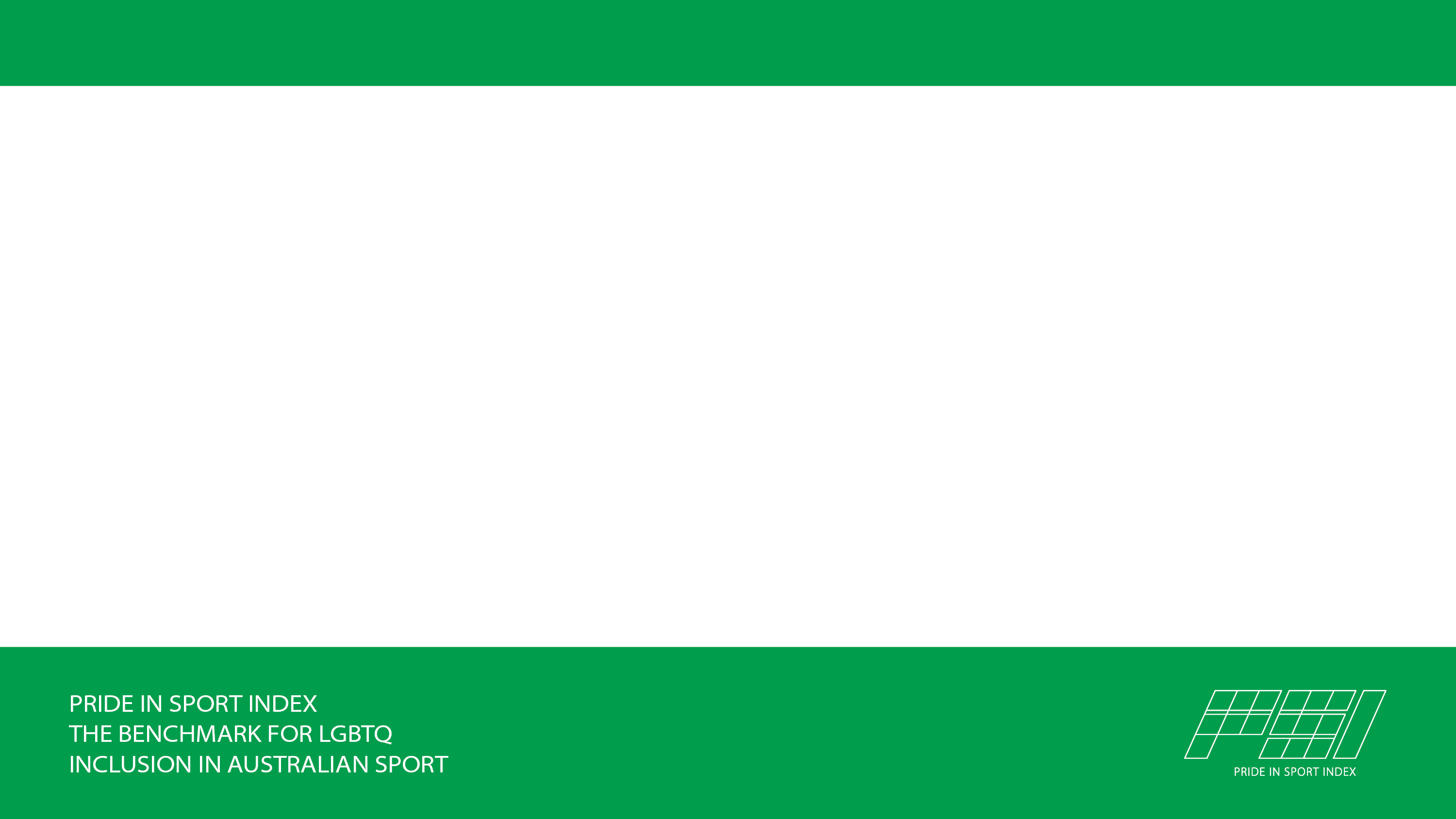 2023 – 2024 PSI Submission Participation
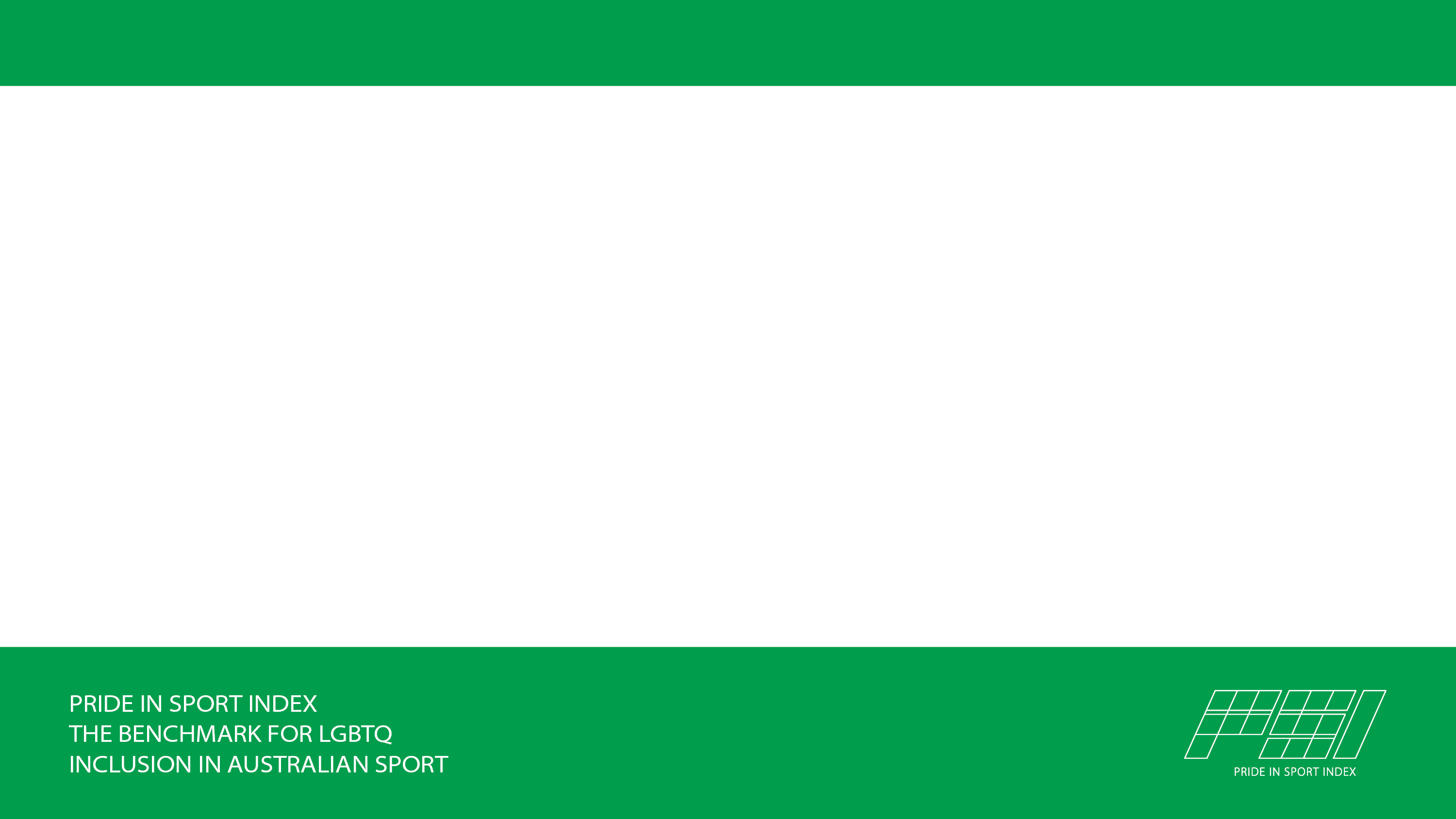 PSI Tier Entry Points
Starting with the 3rd iteration of the PSI, we will be introducing fixed entry points for each of the tiers making it easier to estimate, realistically, where your tier recognition may fall.

To achieve Bronze Tier Status within the PSI Foundation Submission, participating organisations must obtain the following:
For Community Sport, this is 35% or 15/50 allocated points.
For Standard PSI, this is 70% or 35/50 allocated points.

To achieve Silver Tier Status within the PSI Advanced Submission, participating organisations must obtain the following: 60% of allocated points.
For Community Sport, this is 50% or 25/50 allocated points.
For Standard PSI, this is 40% or 40/100 allocated points.

To achieve Gold Tier Status within the PSI Advanced Submission, participating organisations must obtain the following: 60% of allocated points.
For Community Sport, this is 60% or 35/50 allocated points.
For Standard PSI, this is 60% or 60/100 allocated points.
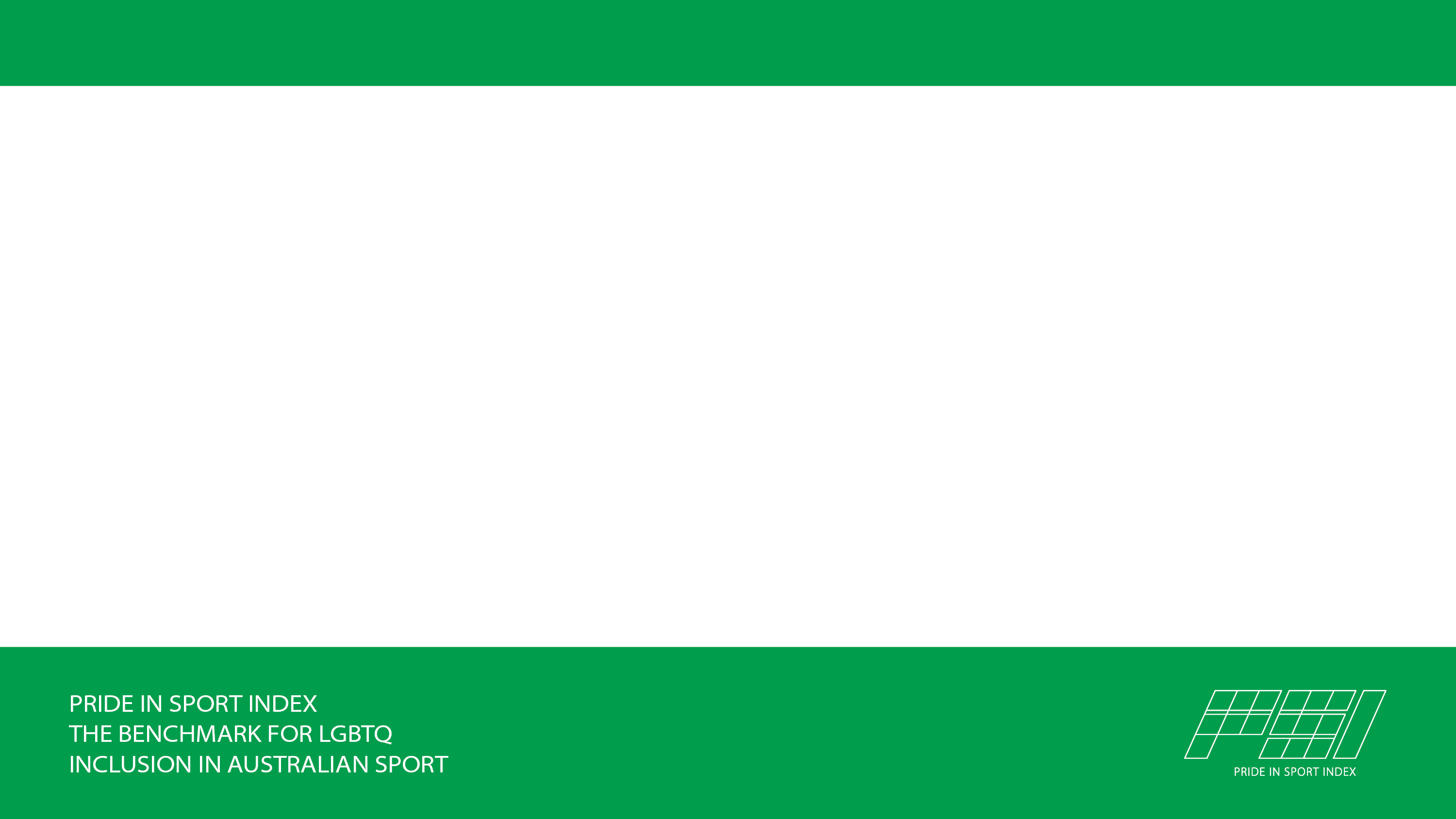 Bronze Tier (n16)
Top Sporting Organisations
Australian Dragon Boat Federation
Basketball NSW
Hockey VIC
NSW Rugby League 

Note: 2 organisations obtained the same score.
Note: 42 sporting organisations submitted a Foundation Submission, in effort to obtain Bronze Tier Status.  
Organisations not included in this benchmark are:
Those who did not obtain Bronze Tier 
Those who submitted an Advanced Submission and obtained Silver or Gold Tier
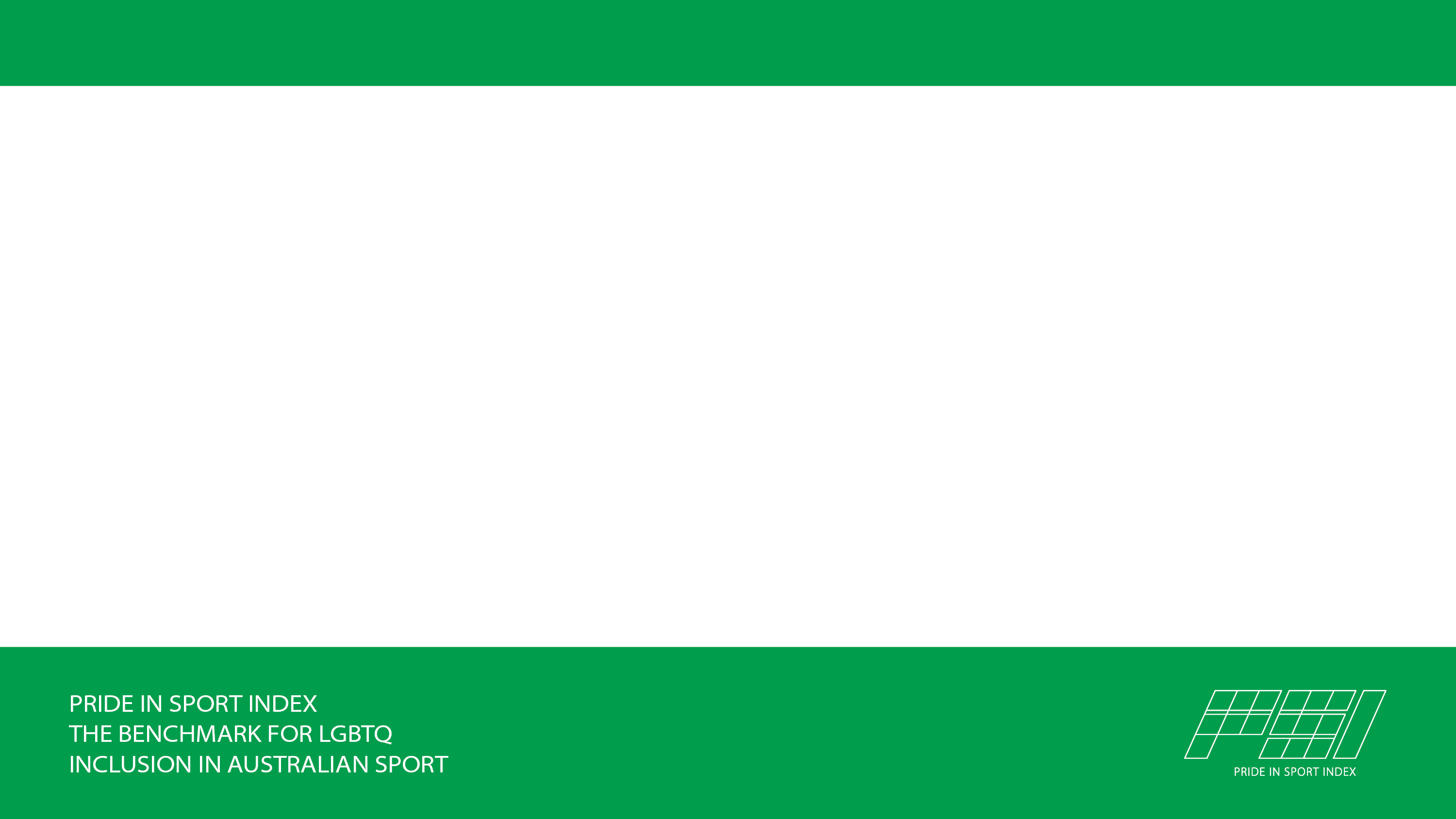 Advanced Submissions (n19)
Top Sporting Organisations
Macquarie University Sport
Touch Football Australia
UWA Sport
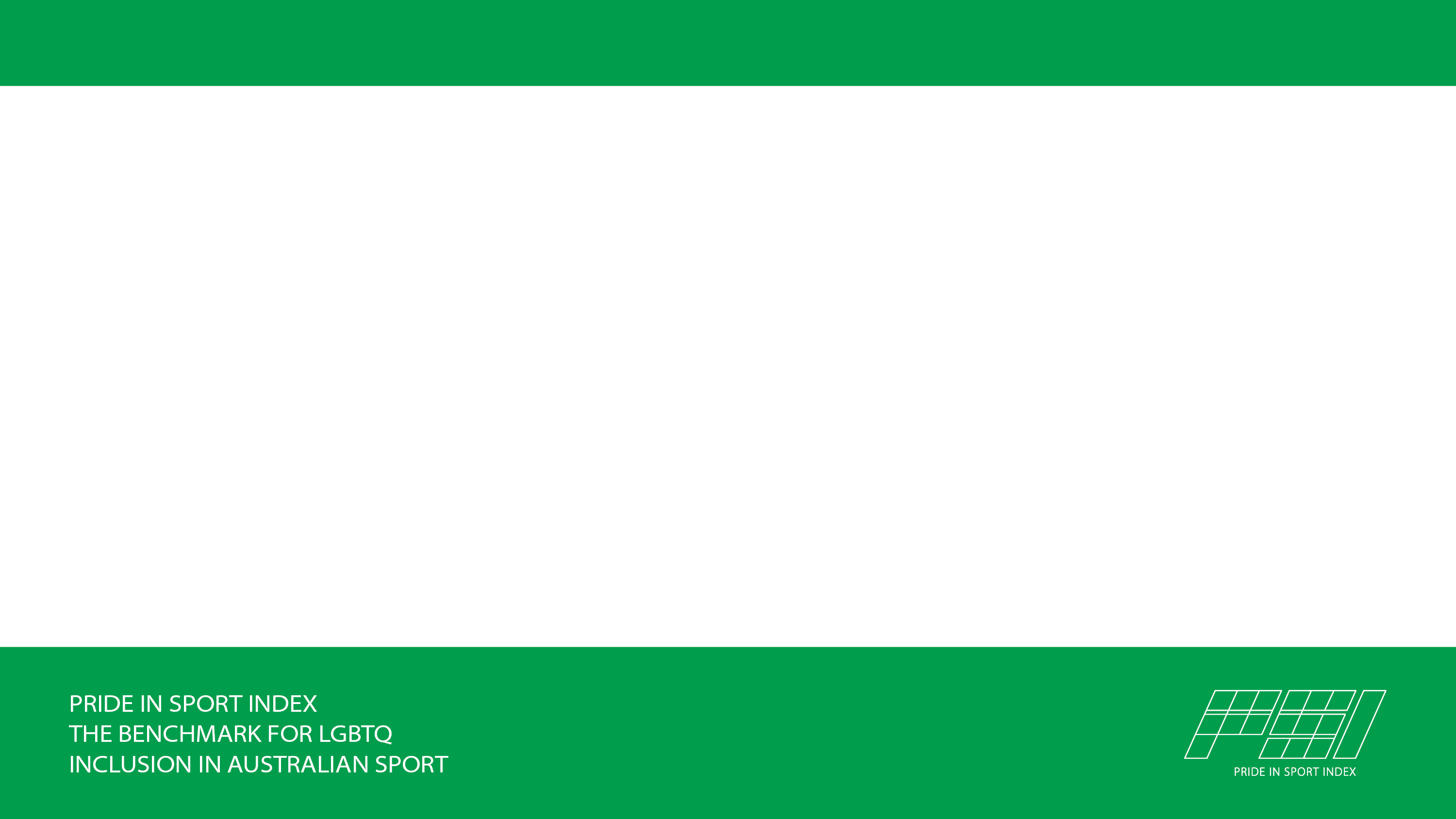 Silver Tier (n6)
Top Sporting Organisations
Cricket Australia
Hockey WA
Netball QLD
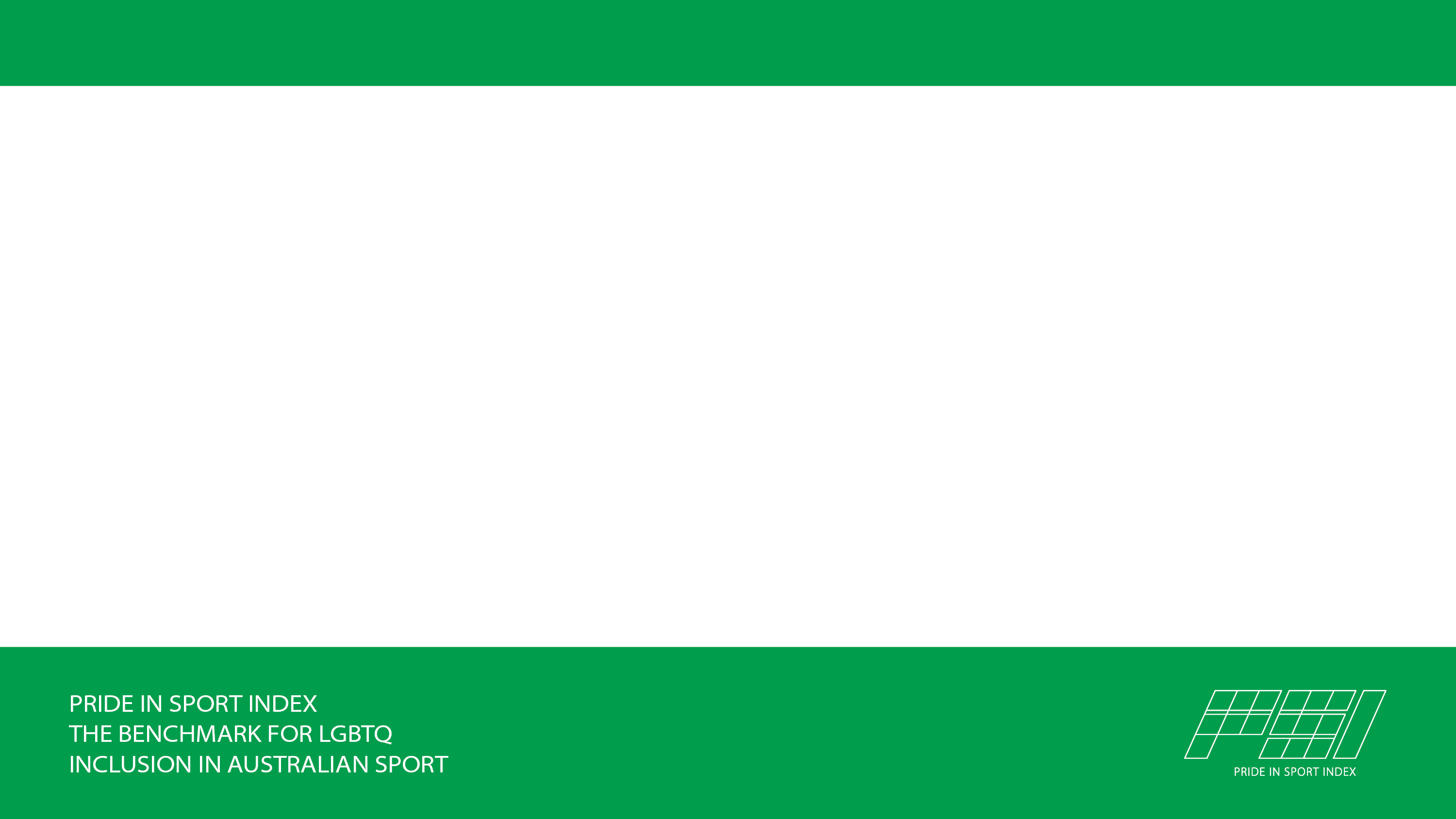 Gold Tier (n12)
Top Sporting Organisations
Macquarie University Sport
Touch Football Australia
UWA Sport
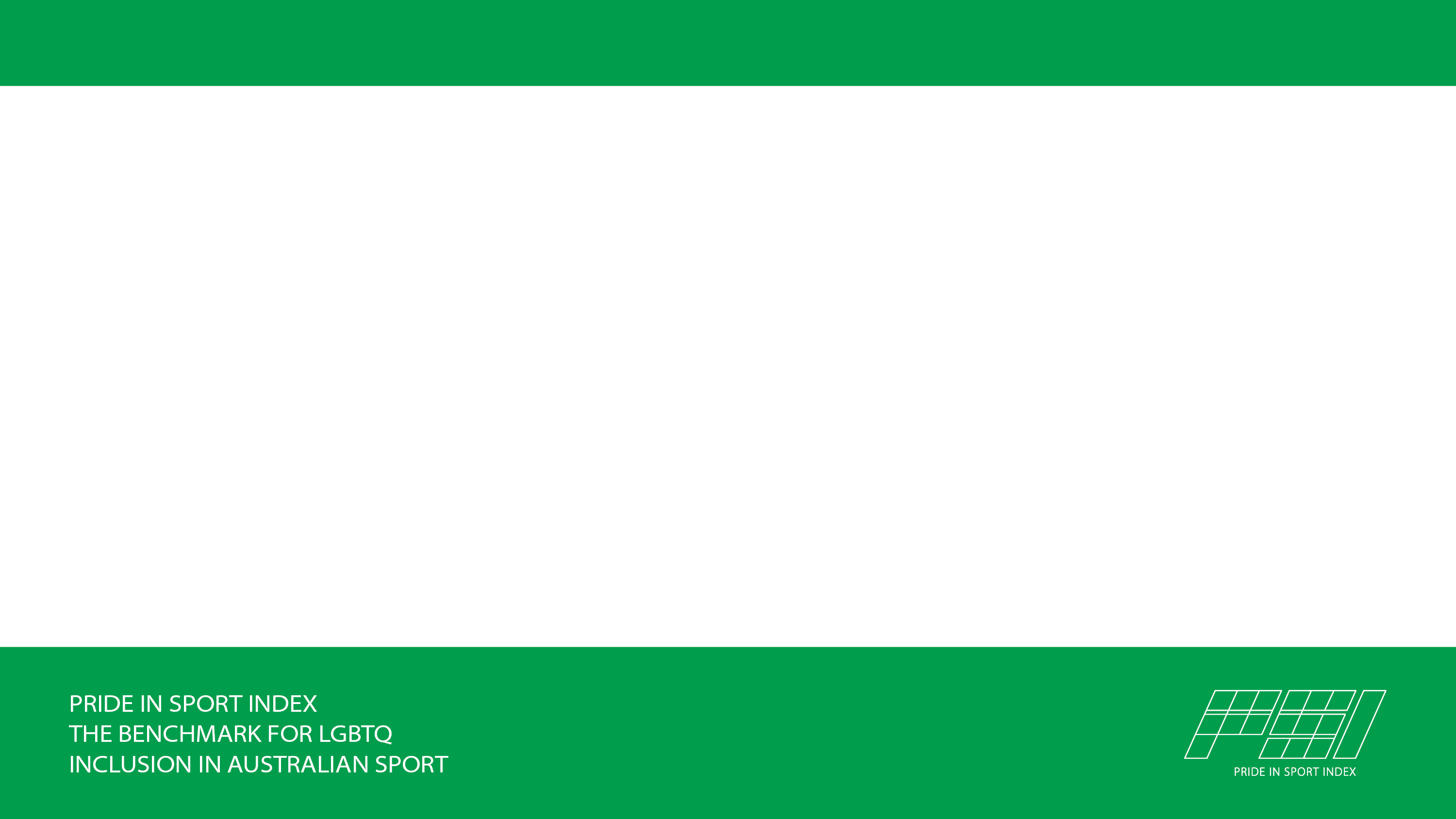 National Sporting Organisations (n9)
Top Sporting Organisations
Hockey Australia
Tennis Australia
Touch Football Australia
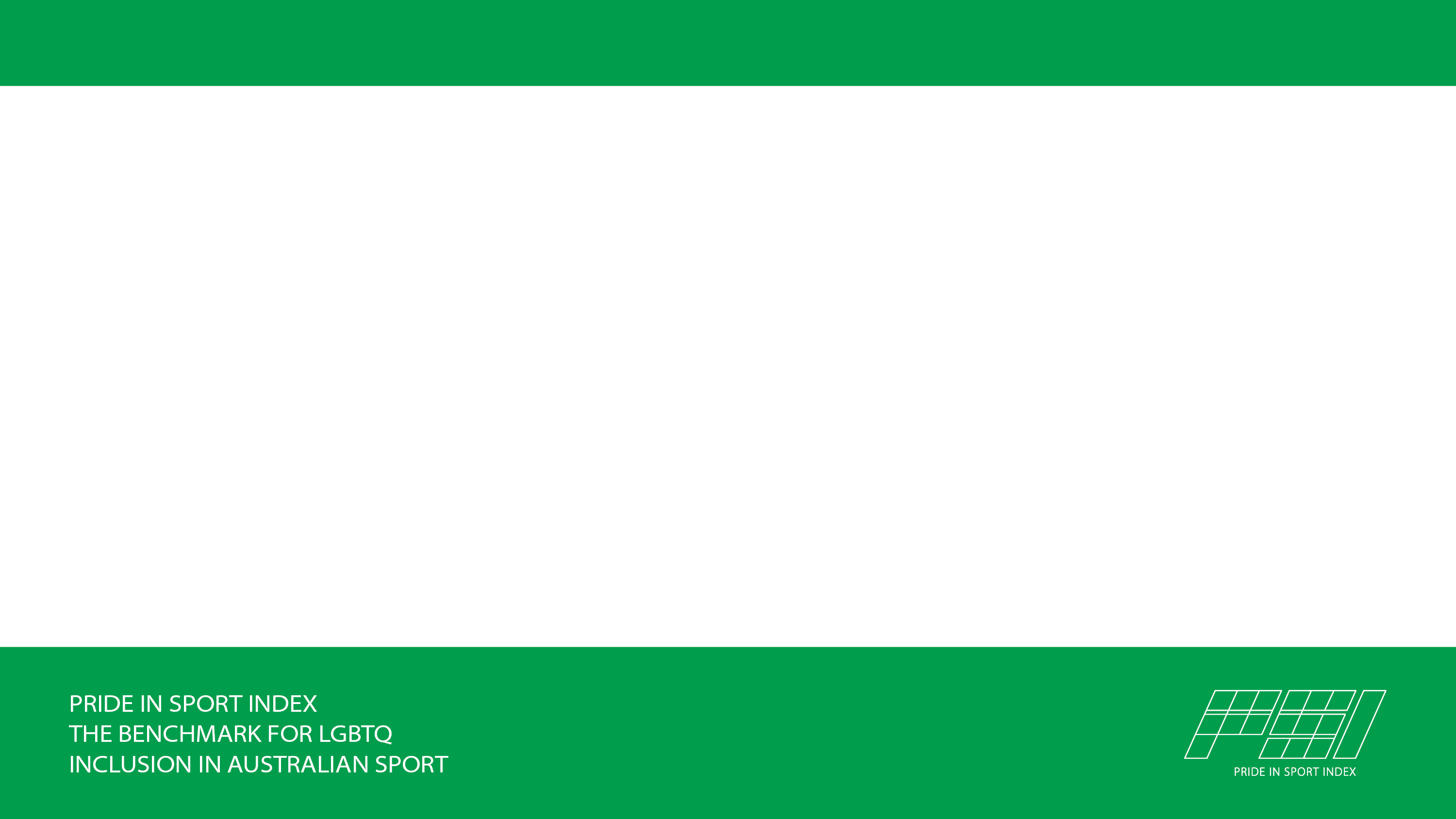 State Sporting Organisations (n8)
Top Sporting Organisations
Lacrosse VIC
Netball VIC
Tennis NSW
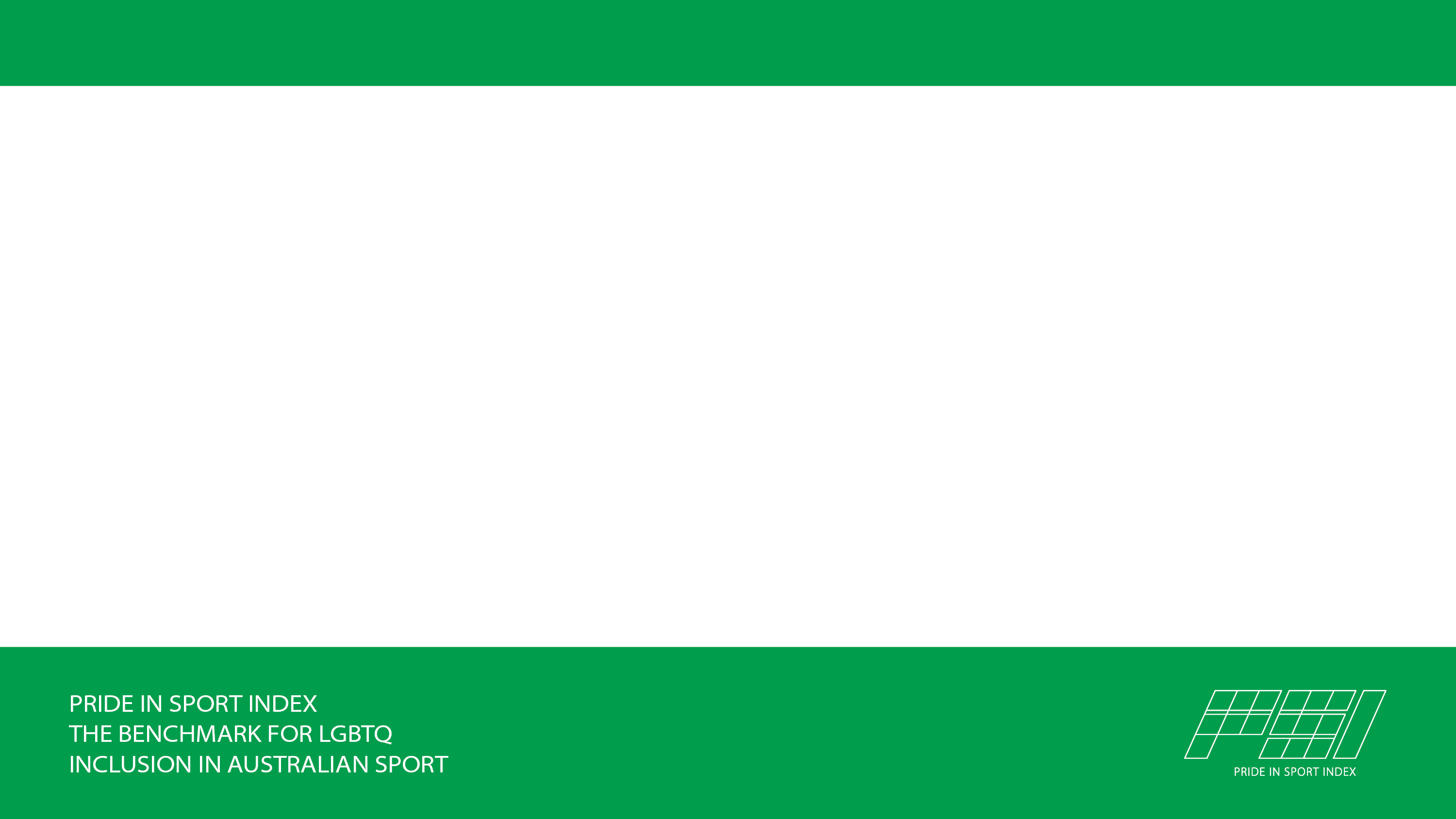 Size: Category 2 (n7)
Top Sporting Organisations
Hockey ACT
Touch Football Australia
UWA Sport
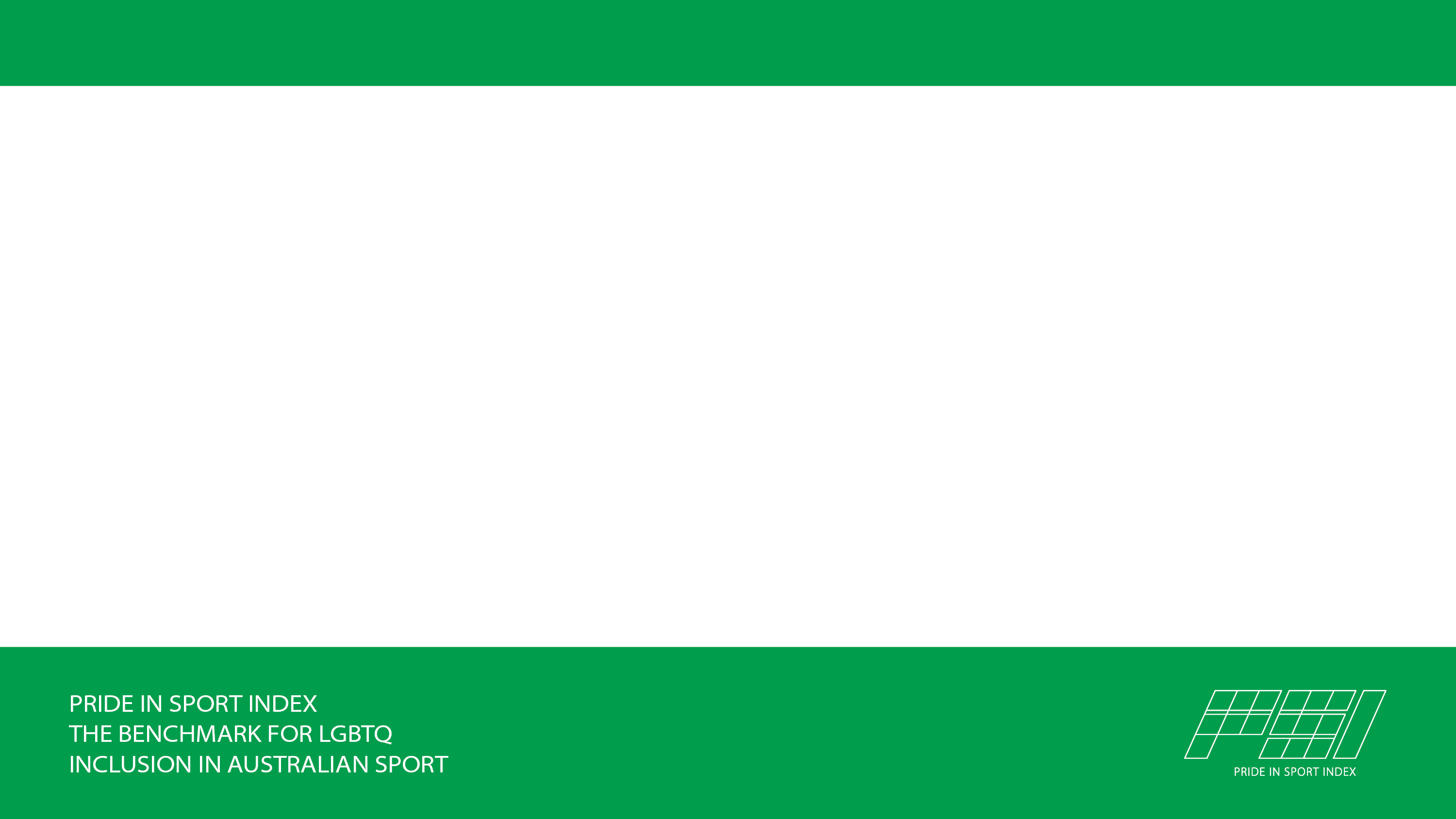 Size: Category 3 (n7)
Top Sporting Organisations
Hockey Australia
Macquarie University Sport
Netball VIC
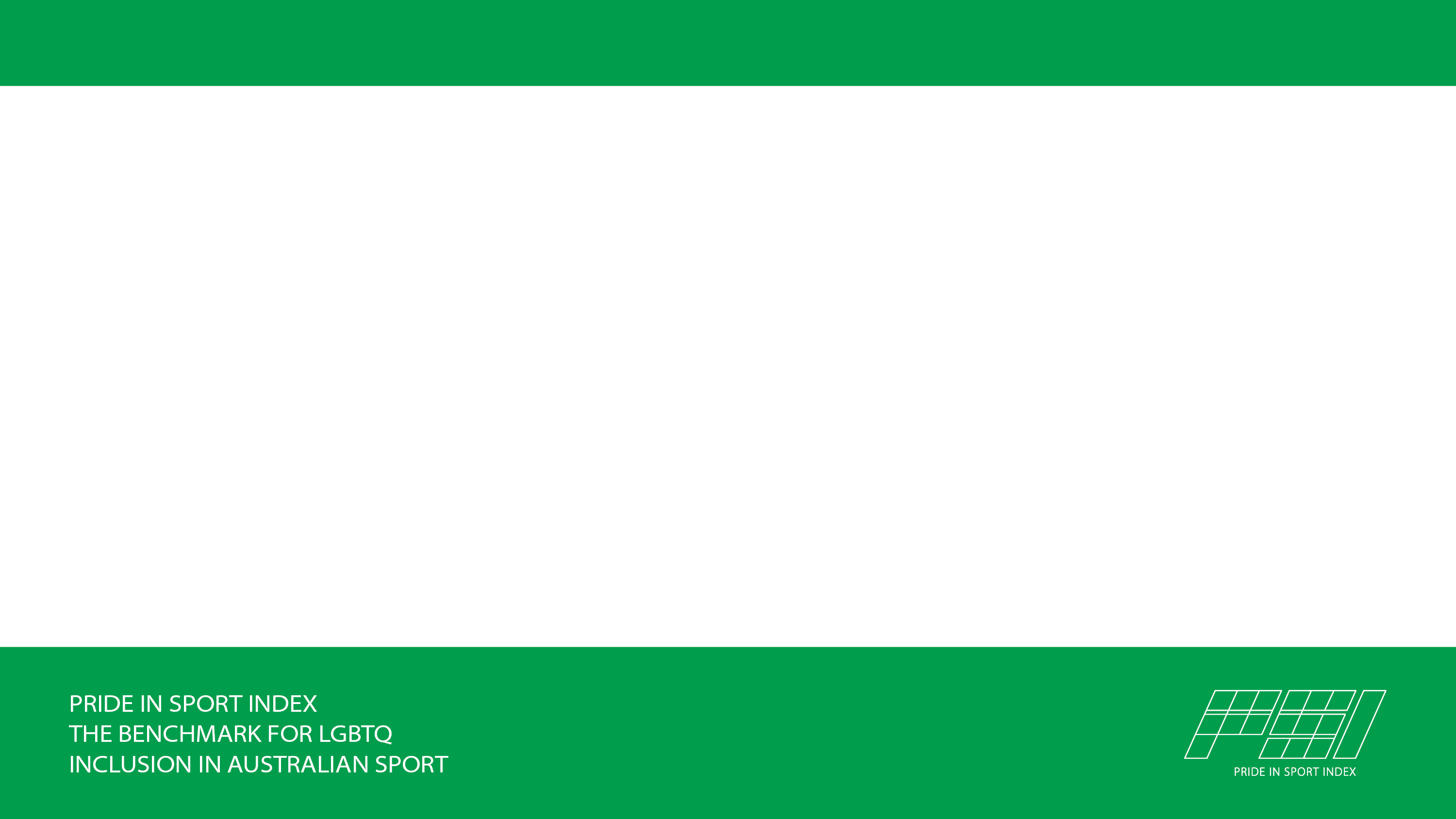 Community Sport (n5)
Top Sporting Organisations
Bentstix Hockey Club
Kingston City Rollers
Sydney Roller Derby League
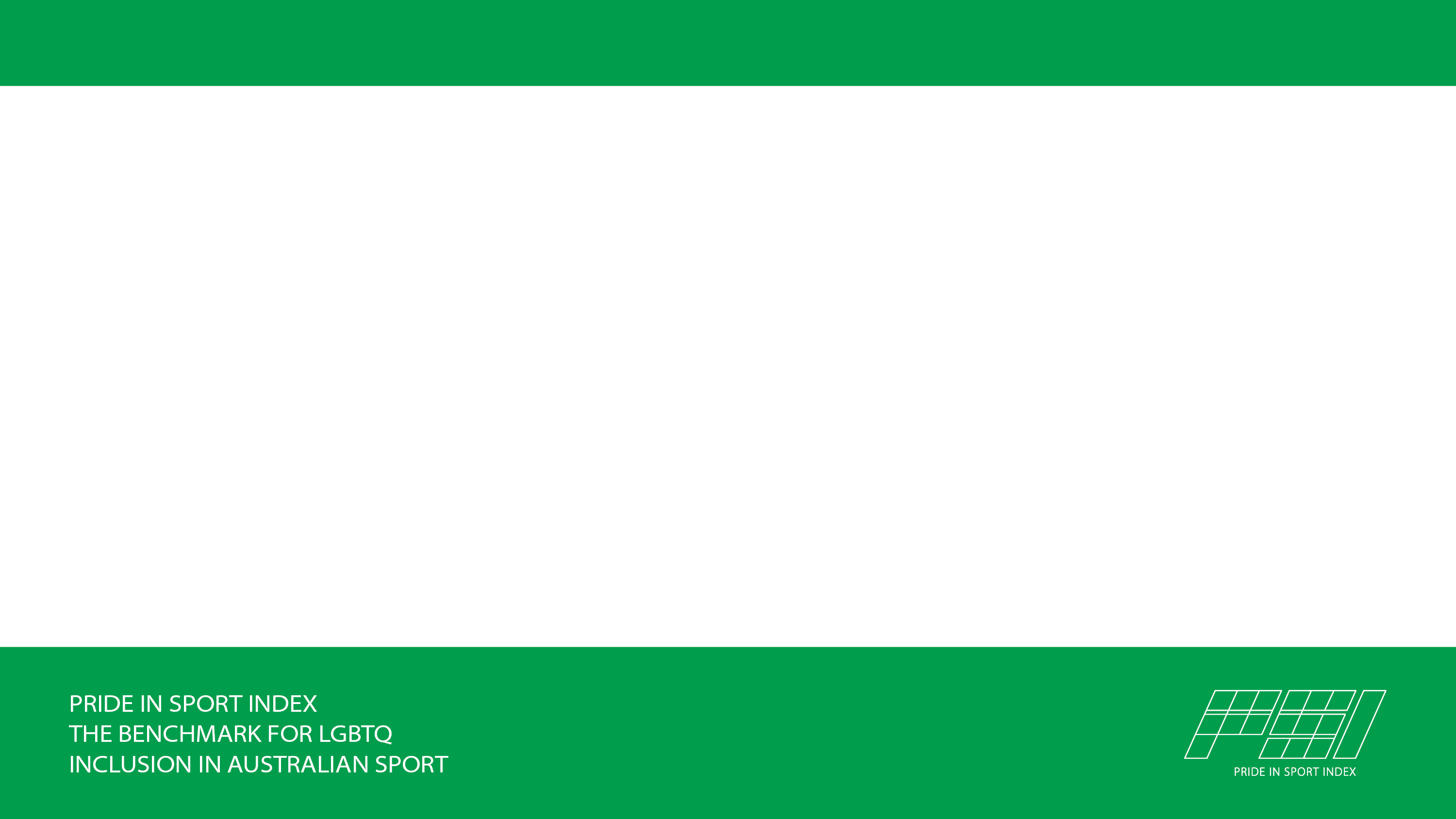 Going forward…
Pride in Sport members and Community Sport participants can now engage their Relationship Manager for a complimentary strategic planning session using their Foundation and/or Advanced Submission results.

This can also be provided fee-for-service to non-member organisations participating.


Not a member organisation yet? Email info@prideinsport.com.au and join now!